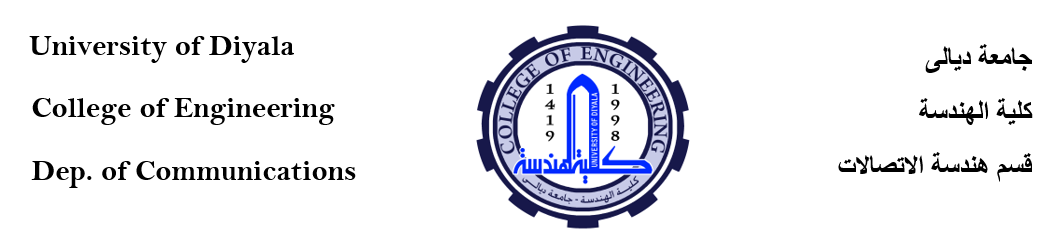 AC Circuits
The Circuit Elements in The Phasor Domain
By Dr. Ahmed S. Abdullah
د. احمد سليمان عبدالله
AC Through Pure Ohmic Resistor Alone
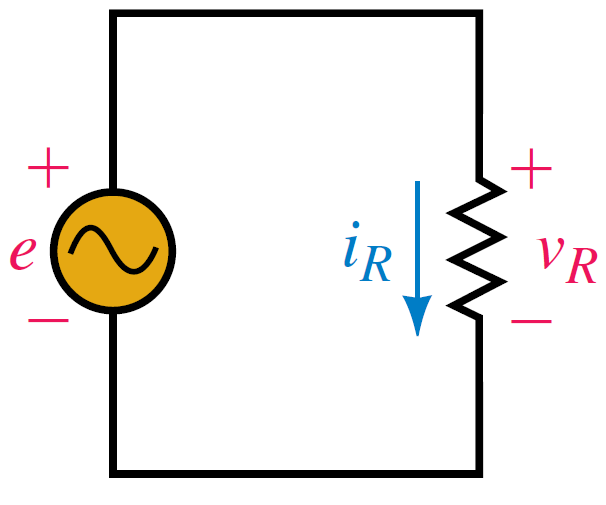 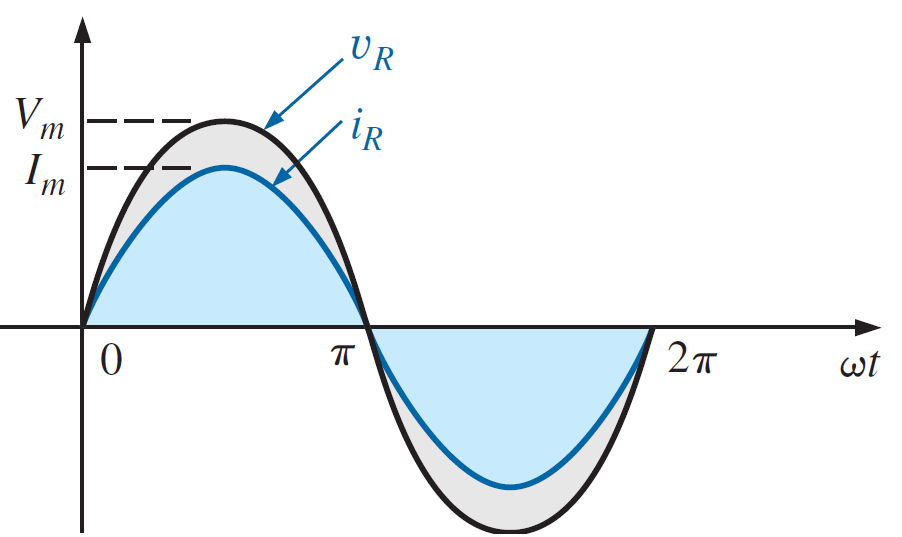 The voltage and current of a resistive element are in phase
AC Through Pure Ohmic Resistor Alone
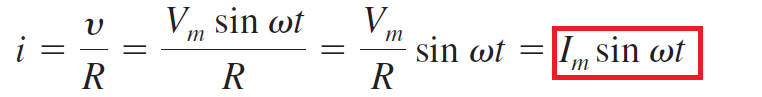 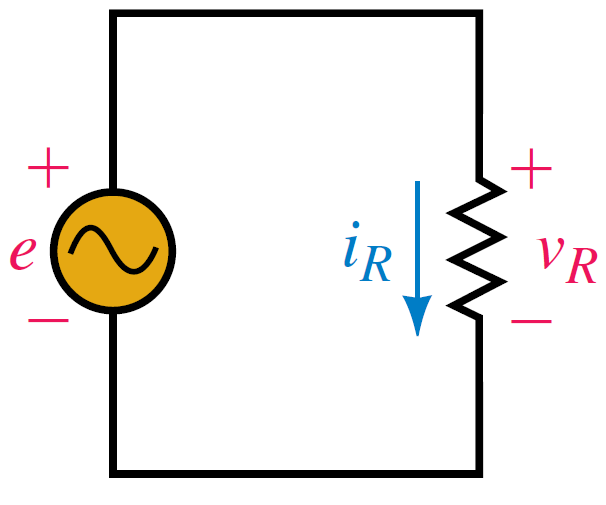 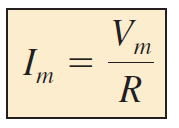 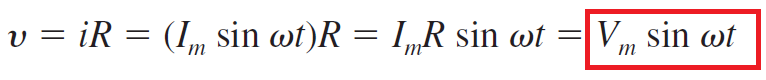 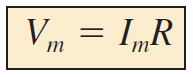 AC Through Pure Ohmic Resistor Alone
AVERAGE POWER AND POWER FACTOR
The instantaneous power (in watts) is the power at any instant of time.
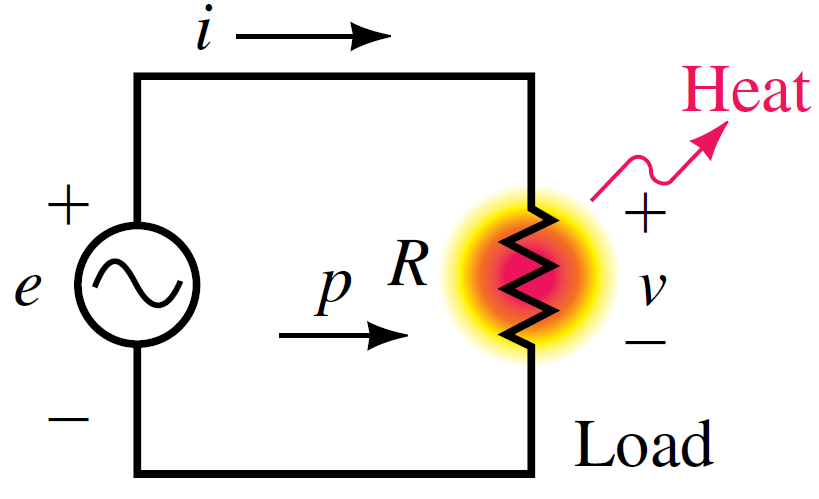 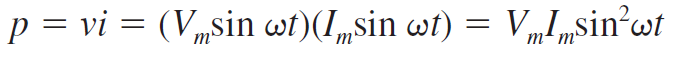 AC Through Pure Ohmic Resistor Alone
AVERAGE POWER AND POWER FACTOR
In a purely resistive circuit, since v  and i  are in phase, so that
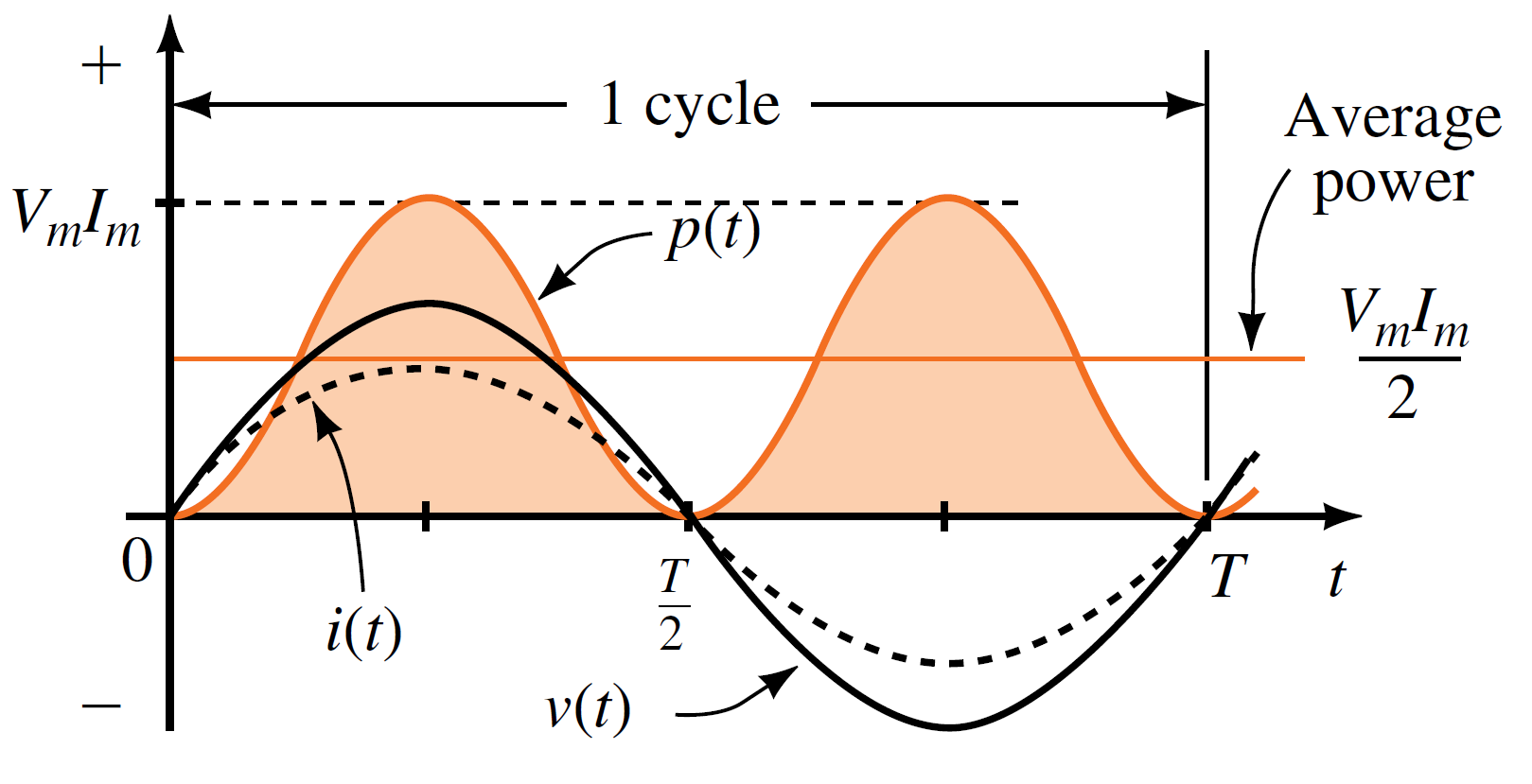 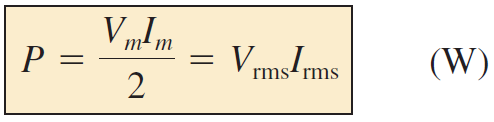 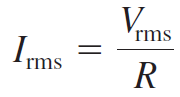 Or since
Then
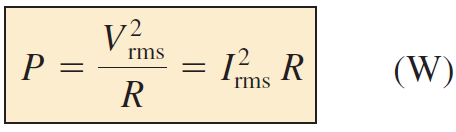 AC Through Pure Ohmic Resistor Alone
AVERAGE POWER AND POWER FACTOR
The power factor is the cosine of the phase difference between voltage and current. It is also the cosine of the angle of the load impedance.
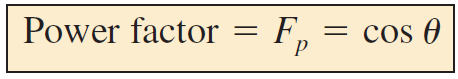 AC Through Pure Inductance Alone
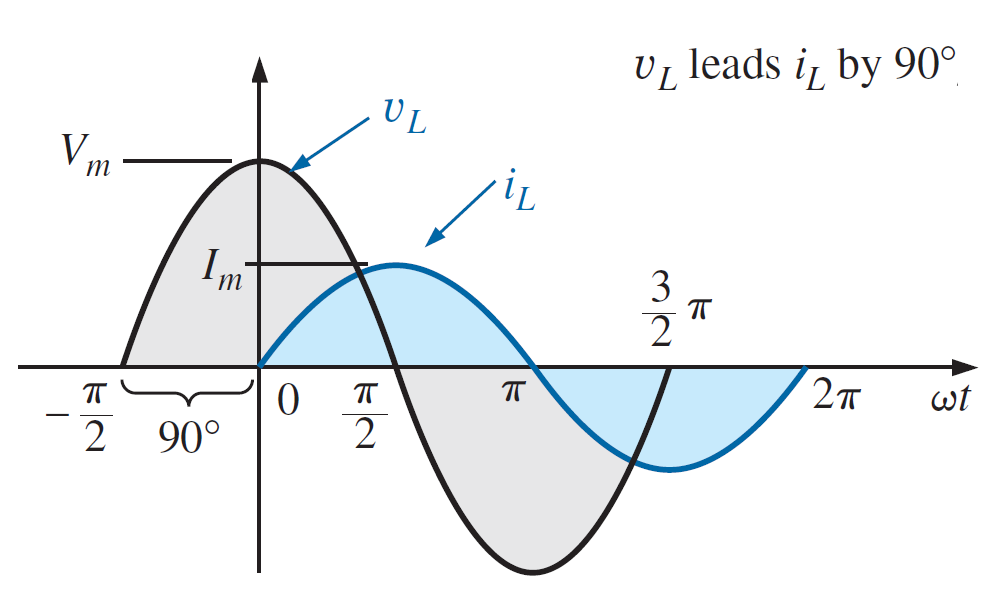 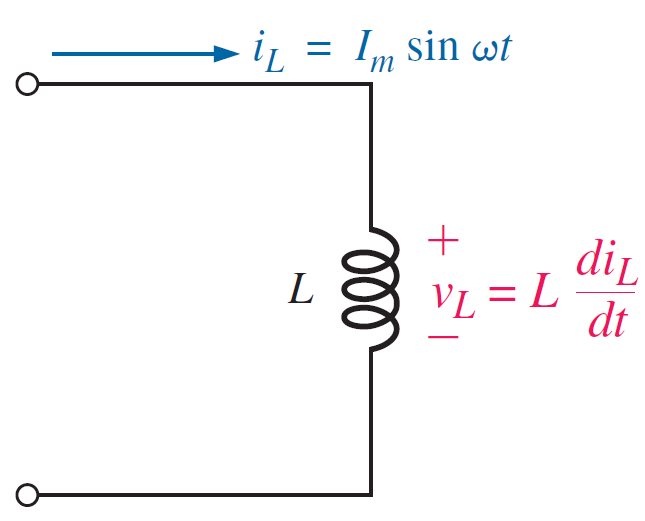 For an inductor, VL leads iL by 90°, or iL lags VL by 90°.
AC Through Pure Inductance Alone
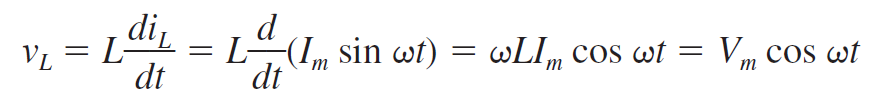 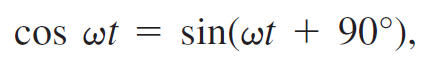 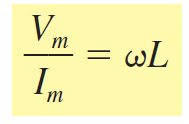 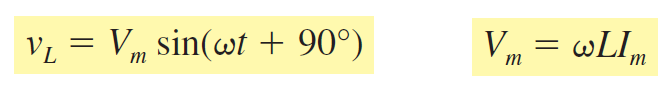 This ratio is defined as Inductive Reactance and is given the symbol XL
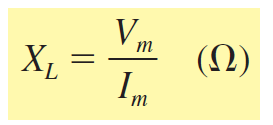 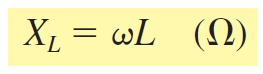 AC Through Pure Inductance Alone
AVERAGE POWER AND POWER FACTOR
For a purely inductive load, current lags voltage by 90°.
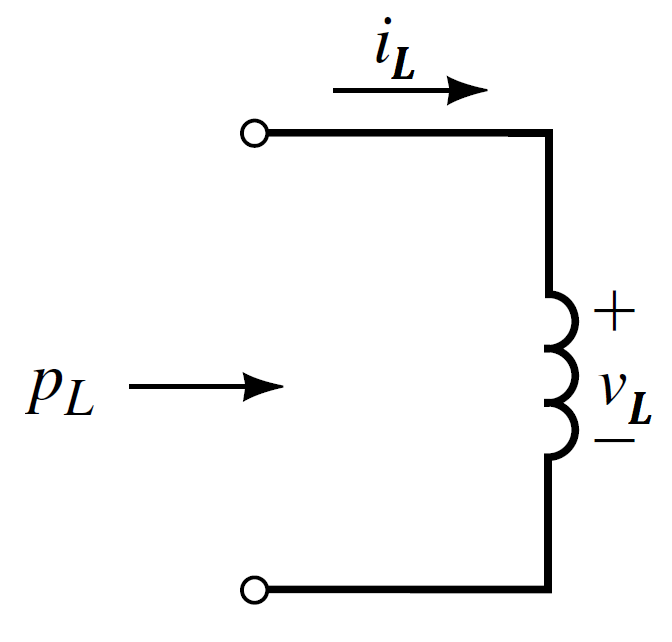 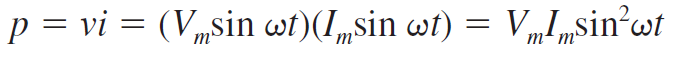 AC Through Pure Inductance Alone
AVERAGE POWER AND POWER FACTOR
For a purely inductive load, current lags voltage by 90°.
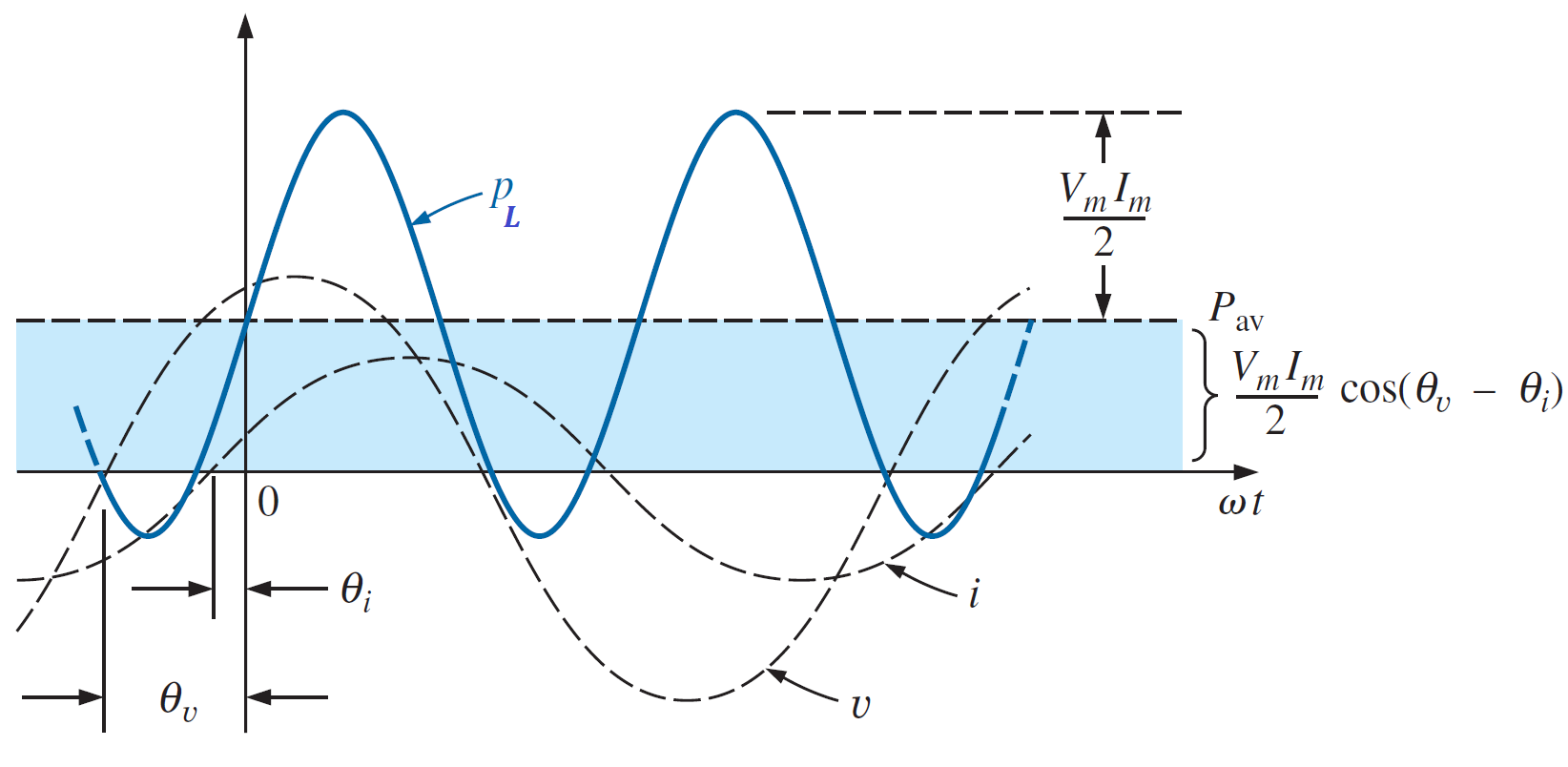 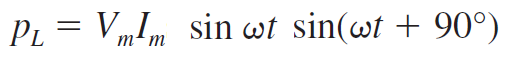 After some trigonometric manipulation, 
this reduces to
AC Through Pure Inductance Alone
AVERAGE POWER AND POWER FACTOR
For a purely inductive load, current lags voltage by 90°.
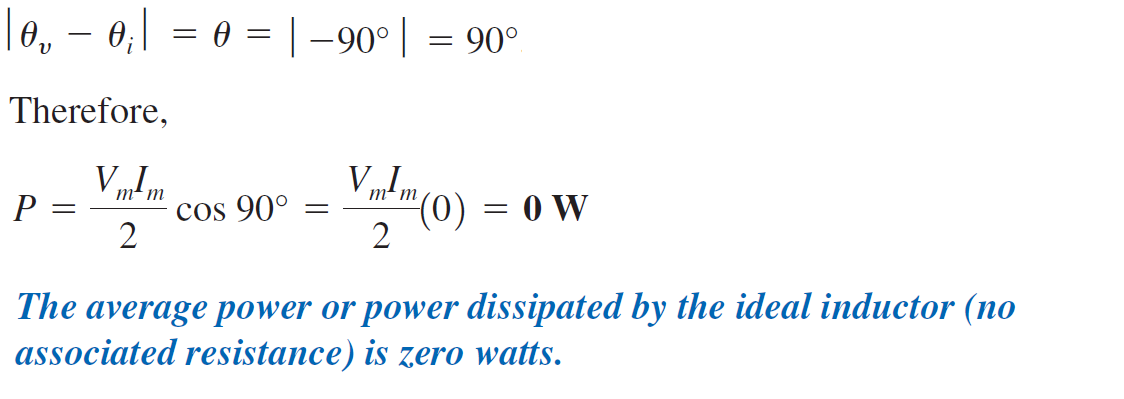 The average power or power dissipated by the ideal inductor
 (no associated resistance) is zero watts.
AC Through Pure Inductance Alone
AVERAGE POWER AND POWER FACTOR
The power factor is the cosine of the phase difference between voltage and current. It is also the cosine of the angle of the load impedance.
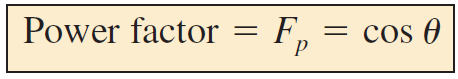 AC Through Pure Capacitor Alone
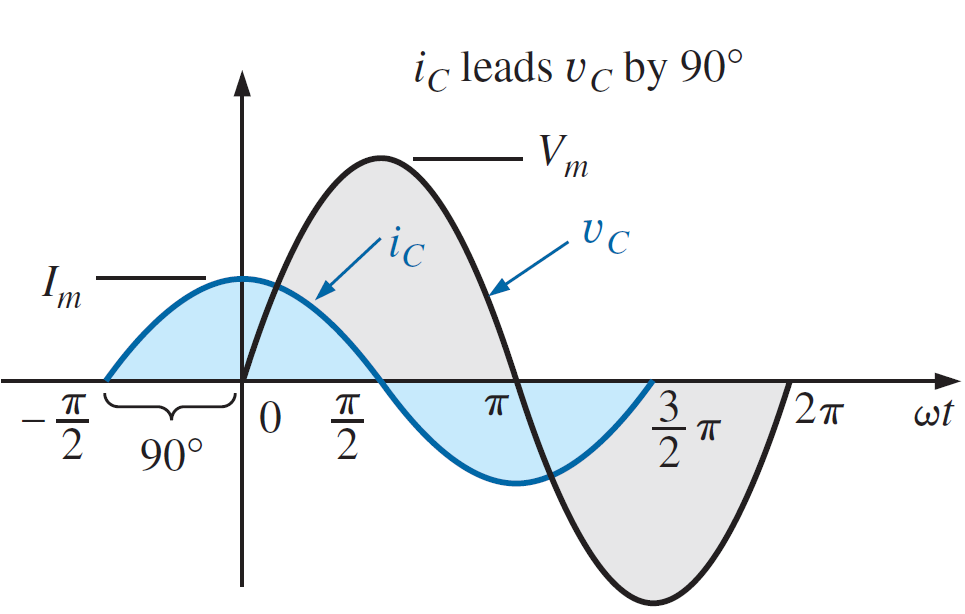 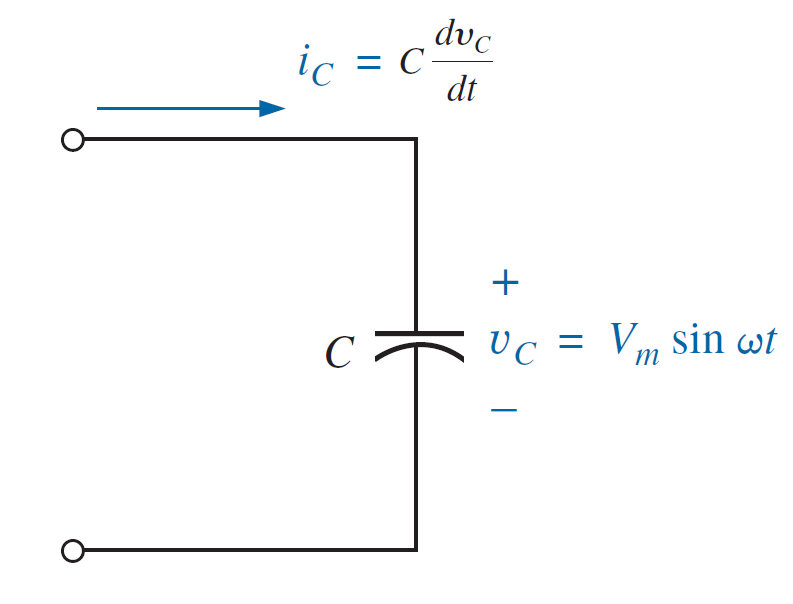 For an capacitor, iC leads VC by 90°, or VC lags iC by 90°.
AC Through Pure Capacitor Alone
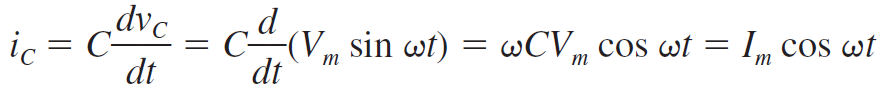 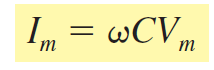 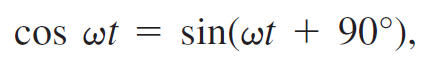 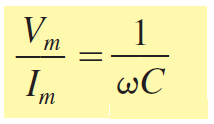 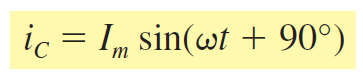 This ratio is defined as Capacitive Reactance and is given the symbol XC
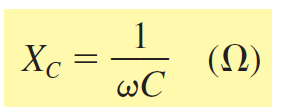 AC Through Pure Capacitor Alone
AVERAGE POWER AND POWER FACTOR
For a purely Capacitive load, current leads voltage by 90°.
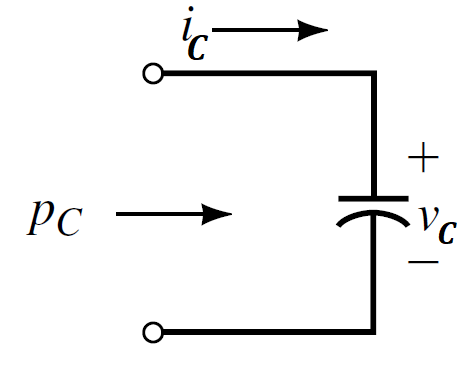 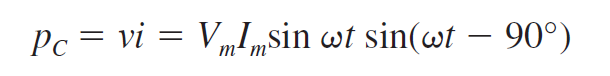 AC Through Pure Capacitor Alone
AVERAGE POWER AND POWER FACTOR
For a purely Capacitive load, current leads voltage by 90°.
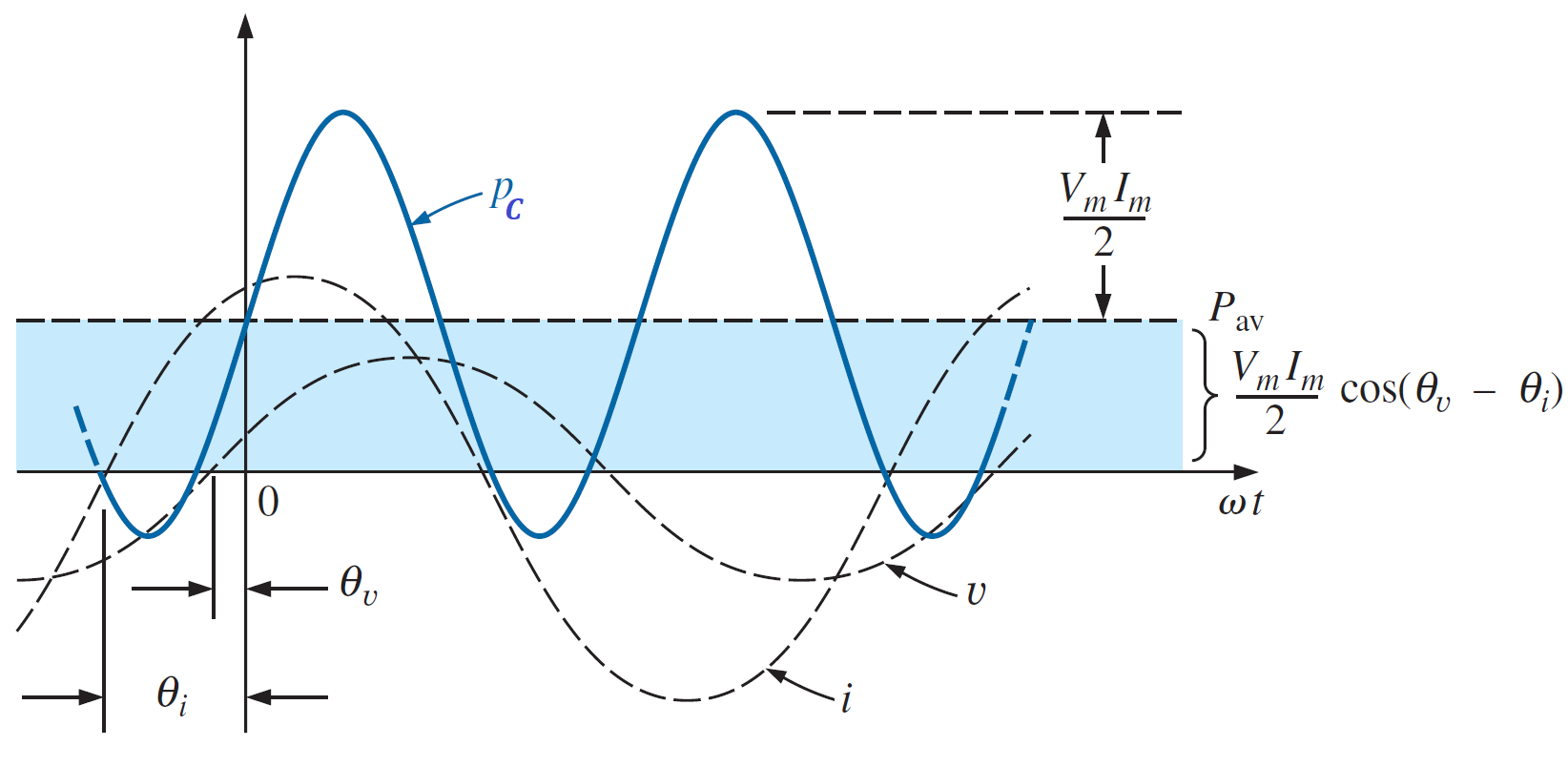 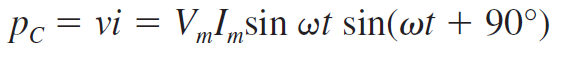 After some trigonometric manipulation,
 this reduces to
AC Through Pure Capacitor Alone
AVERAGE POWER AND POWER FACTOR
For a purely Capacitive load, current leads voltage by 90°.
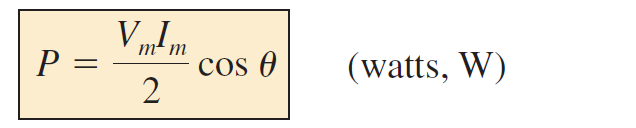 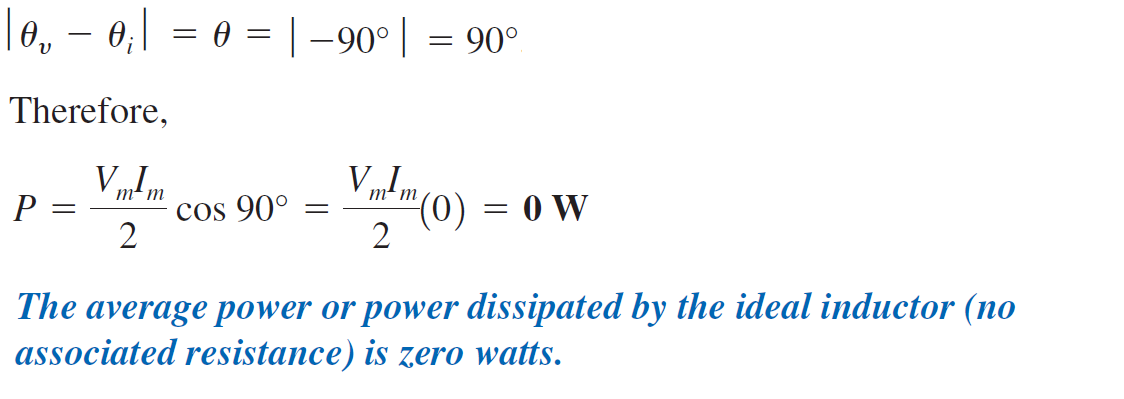 The average power or power dissipated by the ideal capacitor (no associated resistance) is zero watts.
AC Through Pure Capacitor Alone
AVERAGE POWER AND POWER FACTOR
The power factor is the cosine of the phase difference between voltage and current. It is also the cosine of the angle of the load impedance.
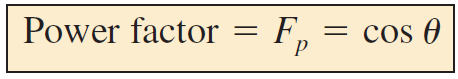 Complex Numbers
A complex number represents a point in a two-dimensional plane located with reference to two distinct axes. This point can also determine a radius vector drawn from the origin to the point. The horizontal axis is called the real axis, while the vertical axis is called the imaginary axis.
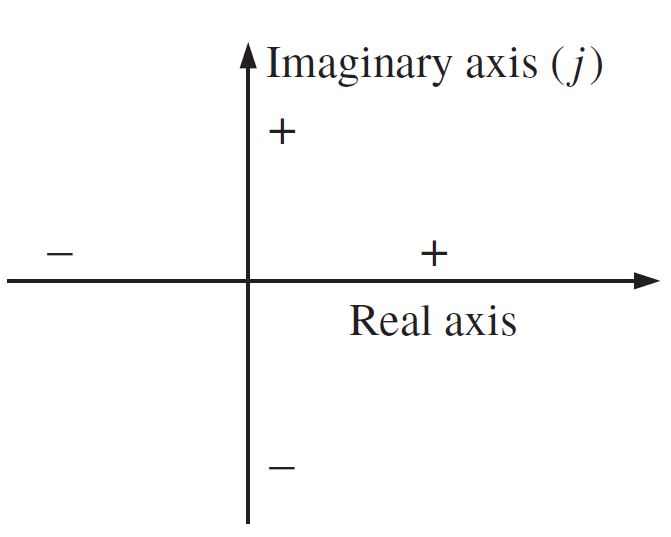 Complex Numbers
Rectangular Form
The format for the rectangular form is
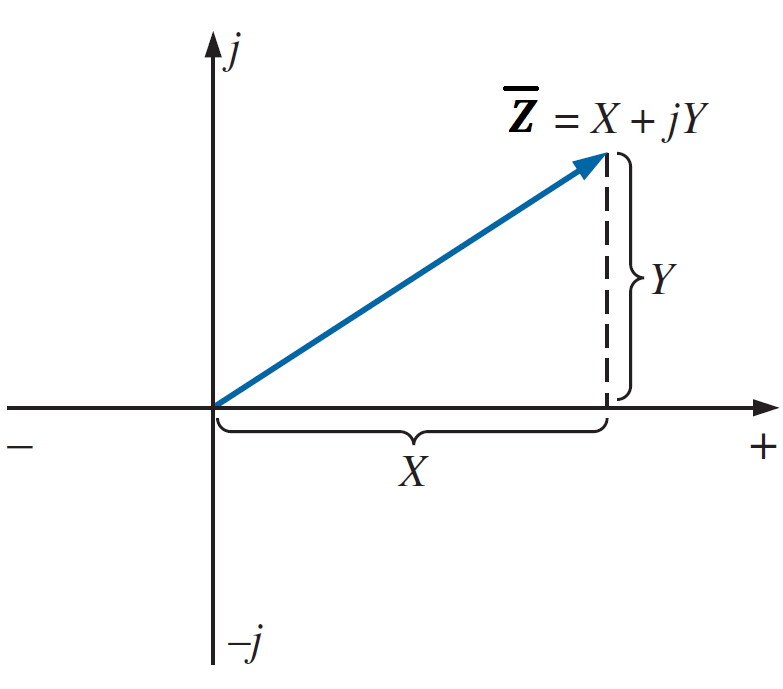 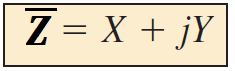 Where
X  is the real part of Z (Re(Z))
Y  is the imaginary part of Z (Im(Z))
Complex Numbers
Polar Form
The format for the Polar form is
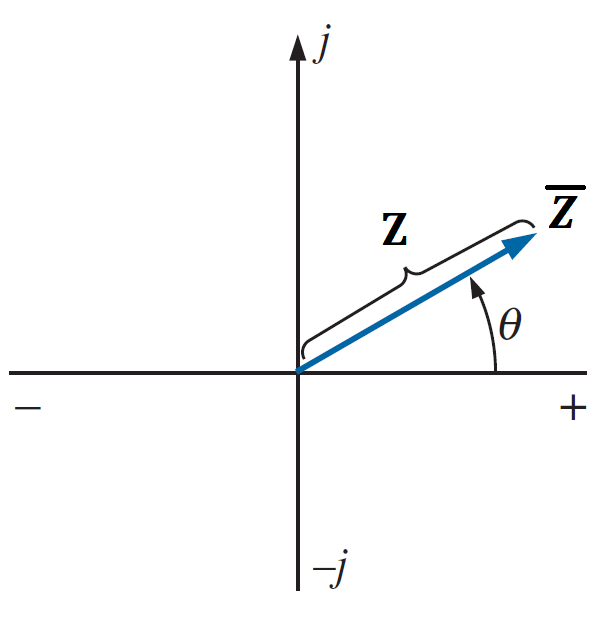 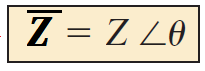 Where
Complex Numbers
Conversion Between Forms
Rectangular to Polar
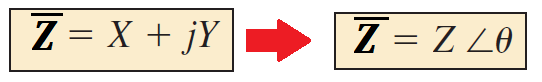 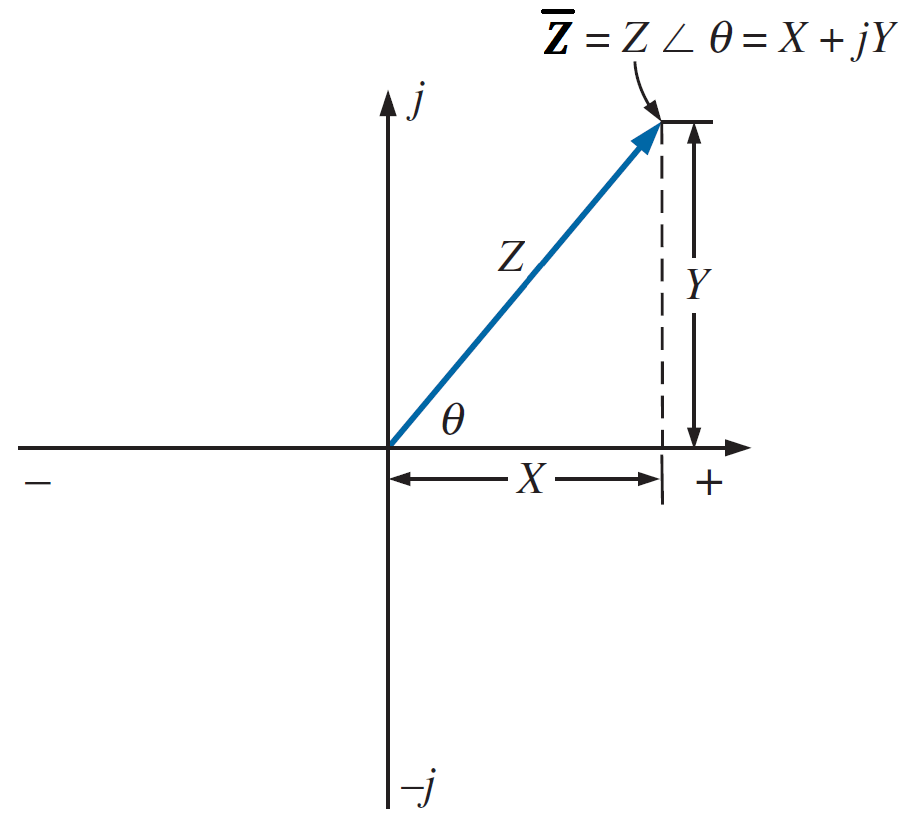 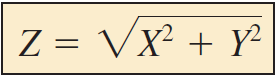 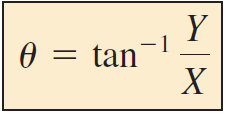 Complex Numbers
Conversion Between Forms
Rectangular to Polar
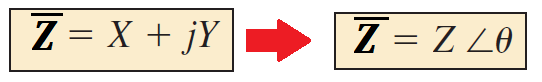 EXAMPLE : Convert the following from rectangular to polar form:
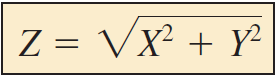 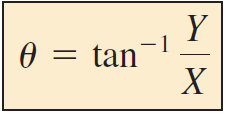 Complex Numbers
Conversion Between Forms
Polar to Rectangular
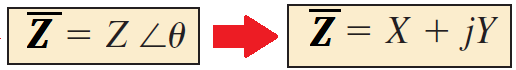 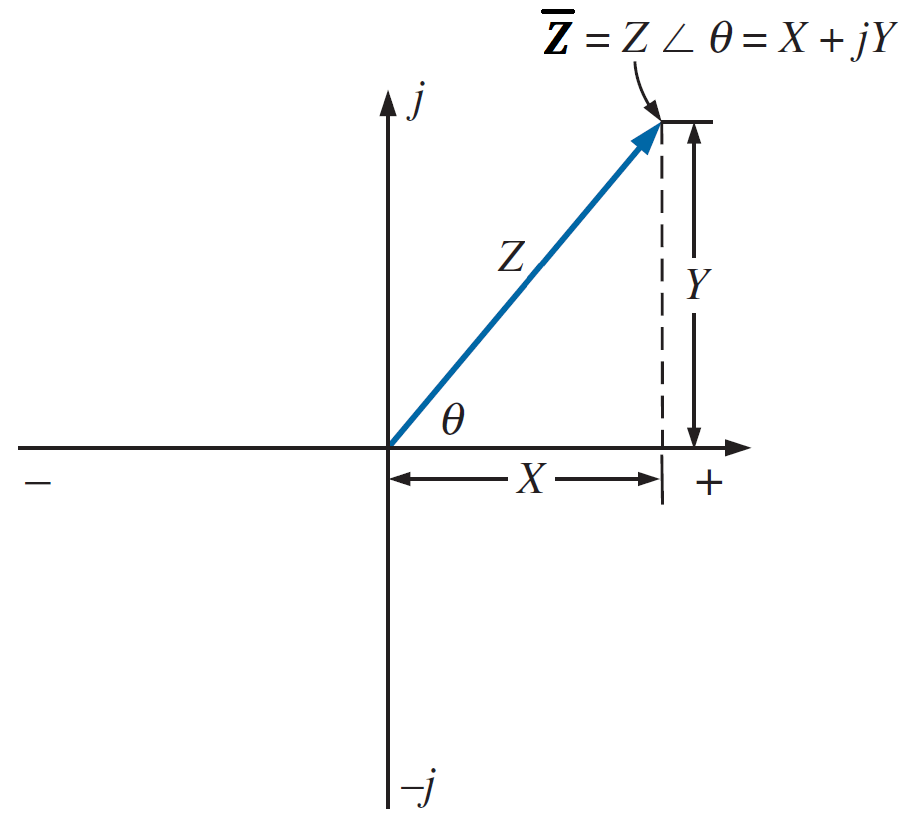 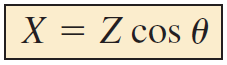 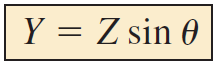 Complex Numbers
Conversion Between Forms
Polar to Rectangular
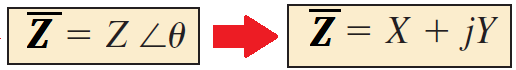 EXAMPLE : Convert the following from polar to rectangular form:
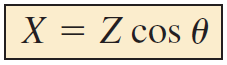 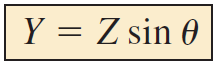 Complex Numbers
Mathematical Operations With Complex Numbers
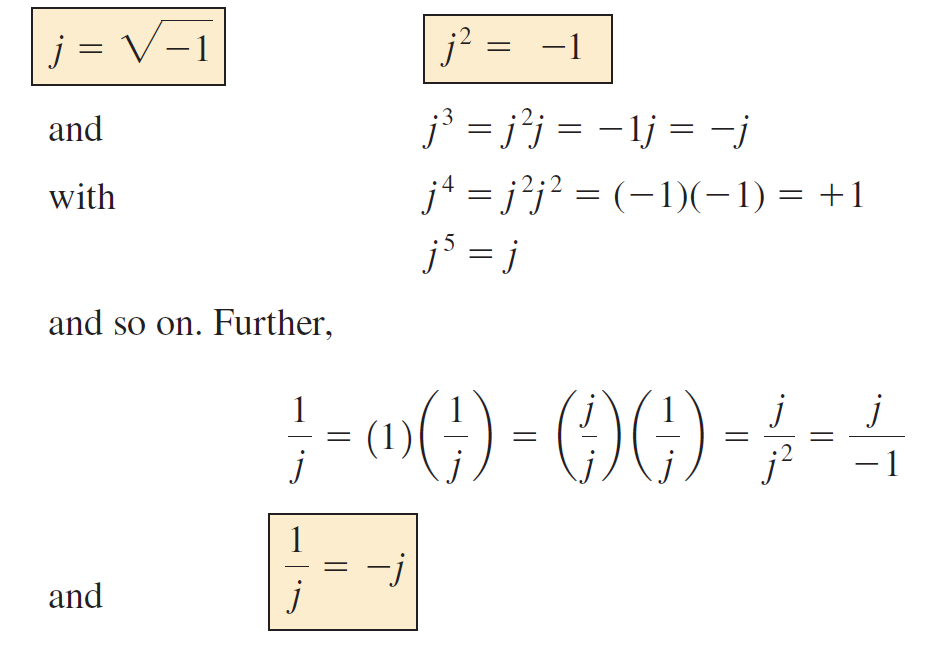 Complex Numbers
Mathematical Operations With Complex Numbers
Addition and Subtraction
Complex Numbers
Mathematical Operations With Complex Numbers
Addition and Subtraction
Complex Numbers
Mathematical Operations With Complex Numbers
Addition and Subtraction
Complex Numbers
Mathematical Operations With Complex Numbers
Multiplication
Rectangular
Complex Numbers
Mathematical Operations With Complex Numbers
Multiplication
Rectangular
Complex Numbers
Mathematical Operations With Complex Numbers
Multiplication
Polar
Complex Numbers
Mathematical Operations With Complex Numbers
Multiplication
Polar
Complex Numbers
Mathematical Operations With Complex Numbers
Division
Rectangular
Complex Numbers
Mathematical Operations With Complex Numbers
Division
Rectangular
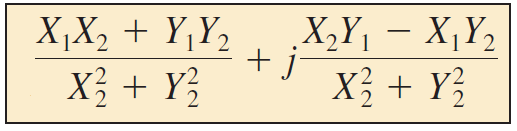 Complex Numbers
Mathematical Operations With Complex Numbers
Division
Rectangular
Complex Numbers
Mathematical Operations With Complex Numbers
Division
Rectangular
Complex Numbers
Mathematical Operations With Complex Numbers
Division
Rectangular
Complex Numbers
Mathematical Operations With Complex Numbers
Division
Rectangular
Complex Numbers
Mathematical Operations With Complex Numbers
Division
Rectangular
Complex Numbers
Mathematical Operations With Complex Numbers
Division
Polar
Complex Numbers
Mathematical Operations With Complex Numbers
Division
Polar
IMPEDANCE
Resistive Elements
The voltage and current of a resistive element are in phase
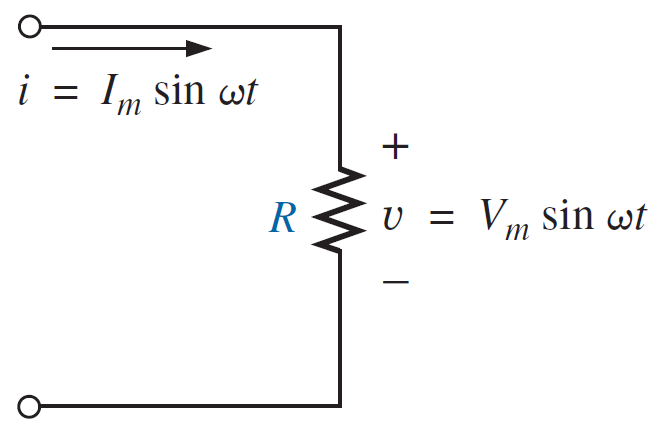 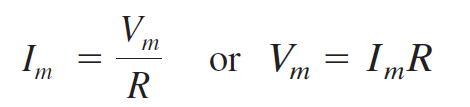 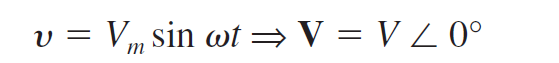 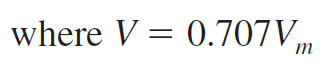 Applying Ohm’s law and using phasor algebra, we have
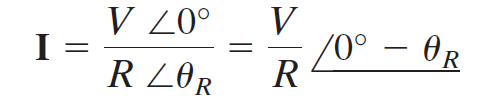 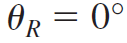 IMPEDANCE
Resistive Elements
The voltage and current of a resistive element are in phase
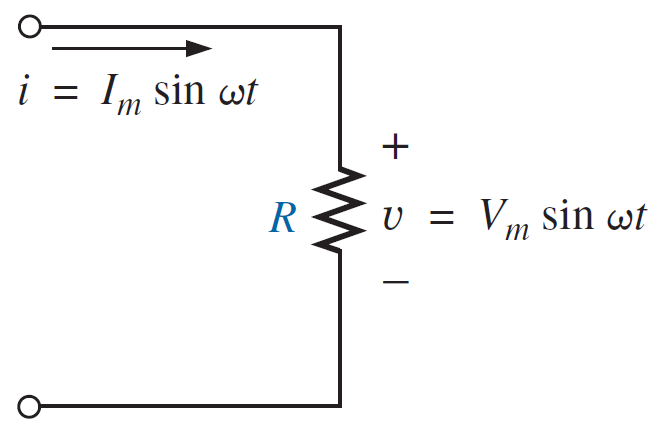 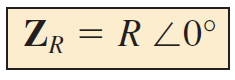 The quantity ZR , having both magnitude and an associated angle, is referred to as the impedance of a resistive element.
IMPEDANCE
Inductive Reactance
For a purely inductive load, voltage leads current by 90°.
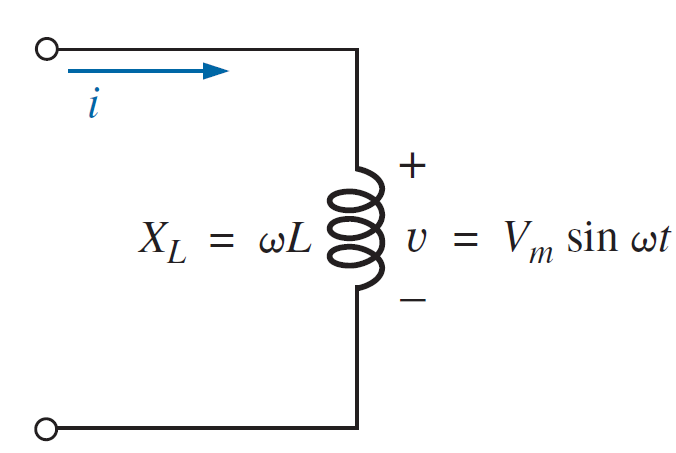 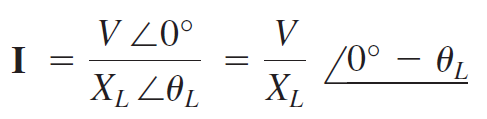 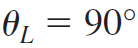 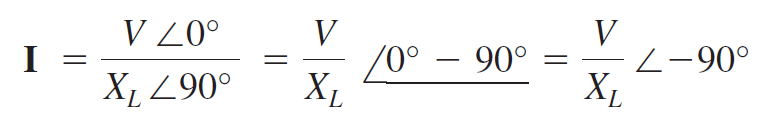 IMPEDANCE
Inductive Reactance
For a purely inductive load, voltage leads current by 90°.
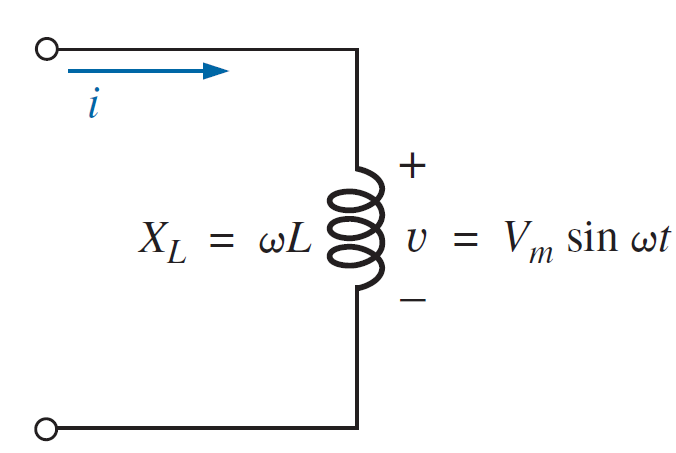 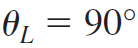 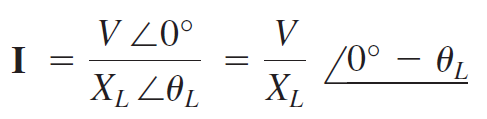 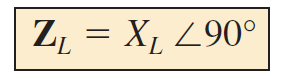 The quantity ZL , having both magnitude and an associated angle, is referred to as the impedance of a inductive element.
IMPEDANCE
Capacitive Reactance
For a purely capacitive load, current leads voltage by 90°.
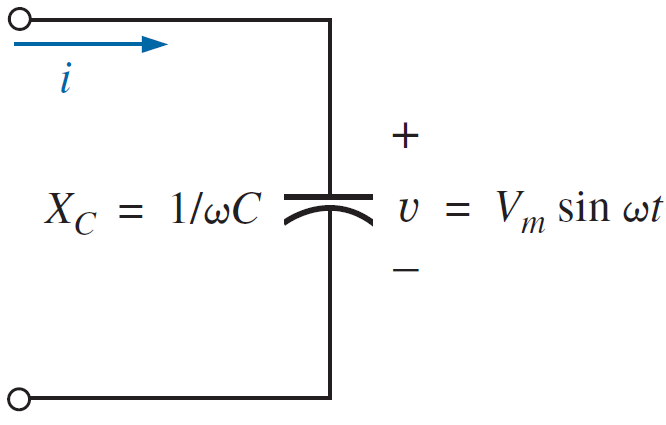 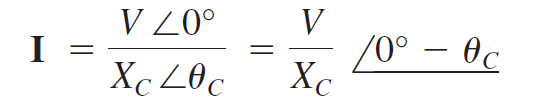 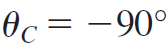 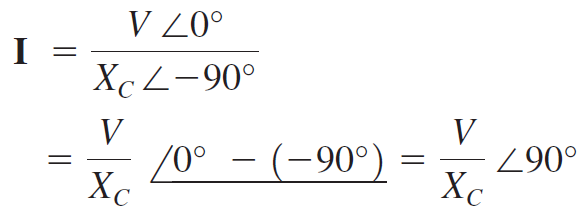 IMPEDANCE
Capacitive Reactance
For a purely capacitive load, current leads voltage by 90°.
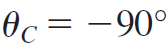 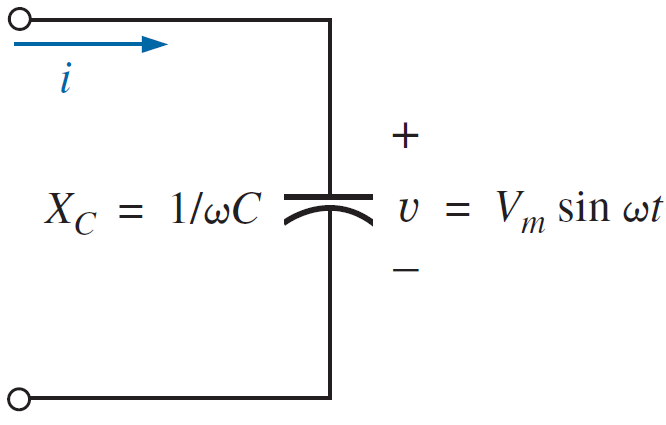 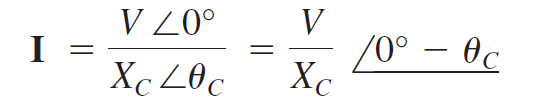 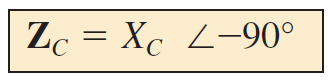 The quantity ZC , having both magnitude and an associated angle, is referred to as the impedance of a capacitive element.
Summary of parameters for R, L , and C
Element
Parameter
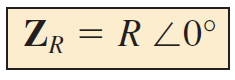 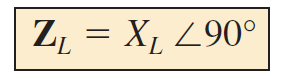 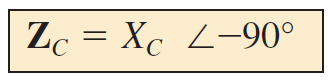 References
Boylestad, Robert L. Introductory circuit analysis. Pearson Education, 2010.
Robbins, Allan H., and Wilhelm C. Miller. Circuit analysis: Theory and practice. Cengage Learning, 2012.
Sadiku, Matthew NO, and Chales K. Alexander. Fundamentals of electric circuits. McGraw-Hill Higher Education, 2007.